Dinosaur Discoverys
dinosaur facts discovery
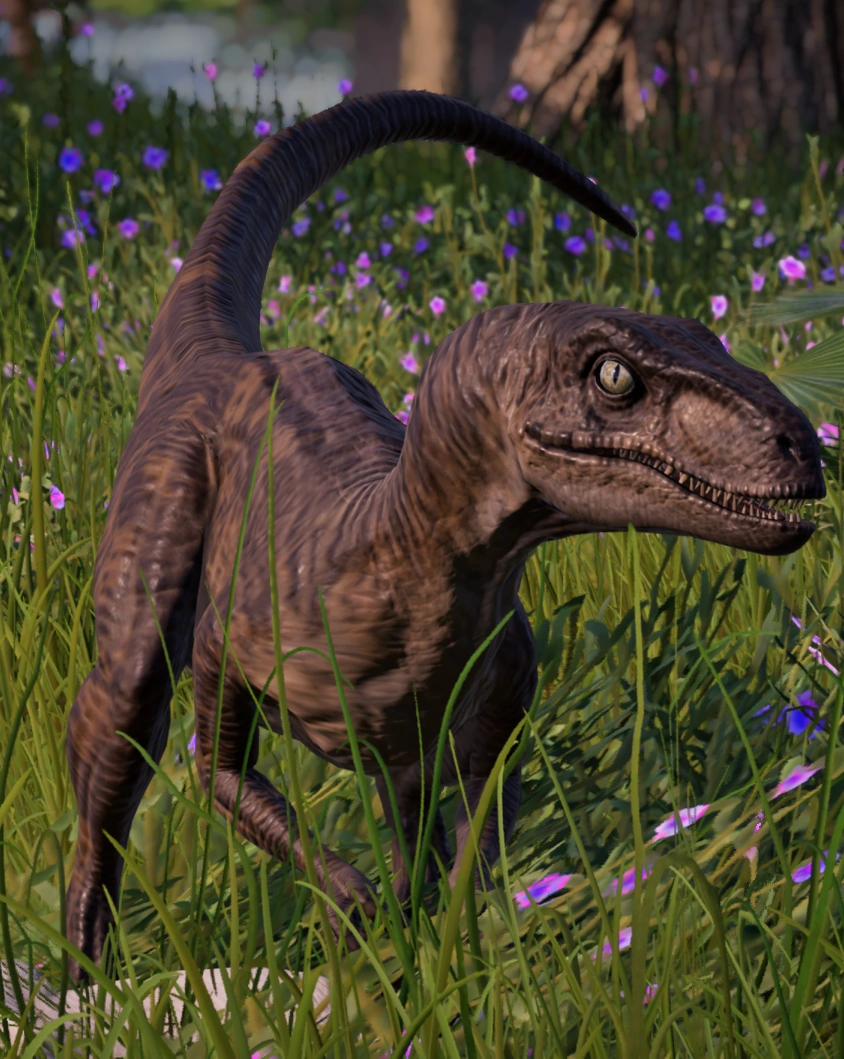 A stegosaurus is a plant eater
Trex had very  good eyes and the are meat eaters.
Triceretops are herbivors.
Velociraters are meat eaters and they are fast.
Apatosauruses has long necks.